LİSELERE GEÇİŞ SINAVI TERCİH İŞLEMLERİ SUNUMU
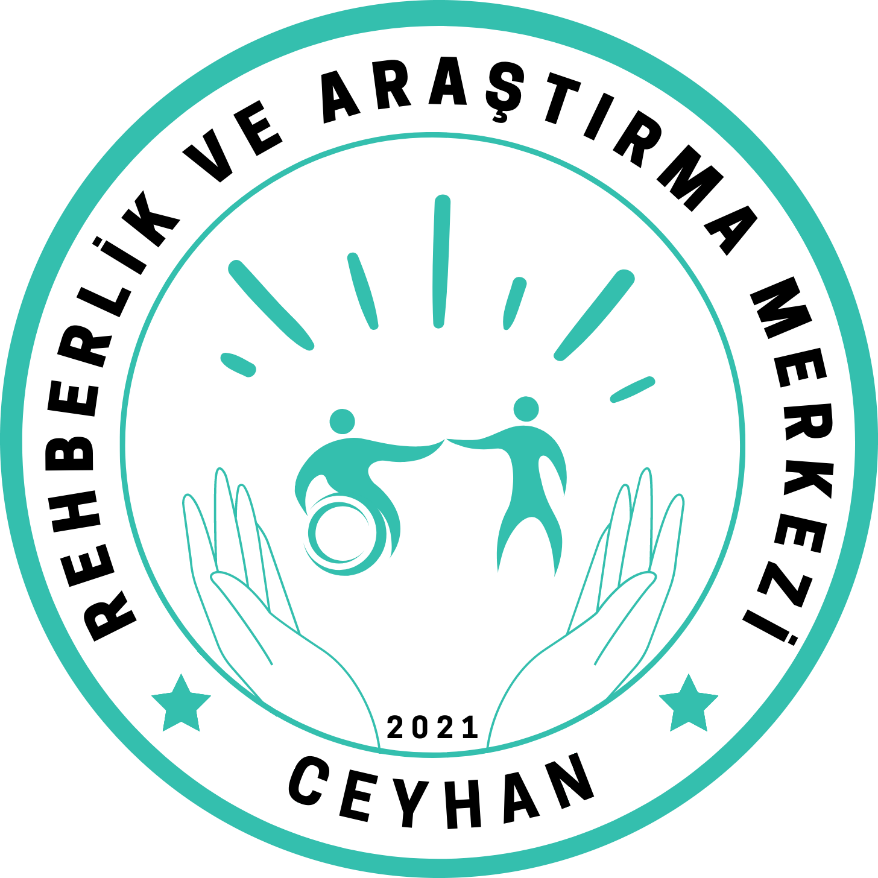 İçerik
LGS 
Liseler Nasıl Öğrenci Alıyor?
Tercih İşlemleri
Yerel Yerleştirme (Adrese Dayalı Sistemle Alan Liseler)
Merkezi Yerleştirme (LGS Puanı İle Alan Liseler)
Yetenek Sınavıyla Alan Liseler
Örnek Tercih İşlemleri
lgs
2017/2018 Eğitim Öğretim yılında uygulamaya koyulan 8. sınıftan mezun olacak olan ve isteyen öğrencilerin girdiği bir sınav sistemidir.
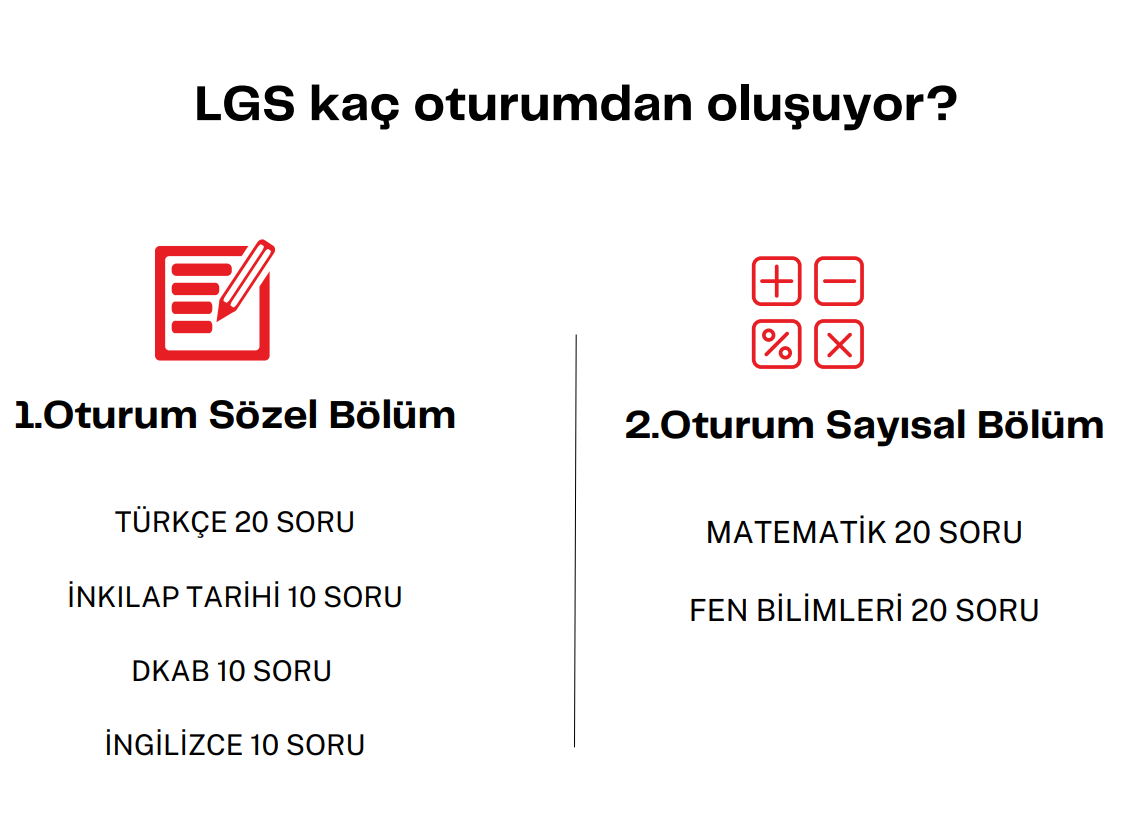 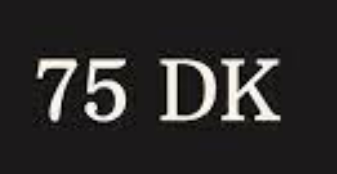 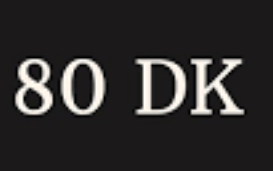 Liseler nasıl öğrenci alıyor ?
Merkezi Yerleştirme 
(LGS Puanı İle)
Yerel Yerleştirme
(Adrese Dayalı Sistem İle)
Yetenek Sınavı ile
TERCİH işlemleri
Tercih işlemi öğrenci ve velisi tarafından https://e-okul.meb.gov.tr internet adresinden veya herhangi bir ortaokul/imam hatip ortaokulu müdürlüğünden yapılabilecektir. Yapılan tercihler mutlaka ilgili okul müdürlüklerine onaylatılacaktır.
TERCİH İŞLEMLERİ
Sınava giren ve merkezî sınav puanına (LGS Puanı)  sahip olan öğrenciler dâhil tüm öğrenciler yerel yerleştirme ile öğrenci alan okul tercihinde bulunmak zorundadır. Yerel yerleştirme ile öğrenci alan okullar ekranından tercih yapılmaması durumunda, öğrencilere Merkezi Sınavla Öğrenci Alan Okullar ile Pansiyonlu Okullar tercih ekranı açılmayacaktır.  Yani öğrenci öncelikle Yerel yerleştirme ile  alan okullardan tercih yapmak zorundadır.
TERCİH İŞLEMLERİ
Öğrenciler; 
	1-Merkezî sınav puanı ile öğrenci alan okullar ,
	2-Yerel yerleştirme ile öğrenci alan okullar,
	3- Pansiyonlu okullar , 
	olmak üzere 3 (üç) grupta tercih yapabileceklerdir.
YEREL YERLEŞTİRME (ADRESE DAYALI SİSTEMLE ALAN LİSELER)
Adrese dayalı sistemle alan liseler, tercih kılavuzunda yerel yerleştirme ile alan liseler olarak geçmektedir.
Adrese dayalı sistemle alan liselere kayıt olmak için o liselerin kayıt alanı içerisinde bulunulması gerekmektedir.  Yani öğrencinin ikamet adresinin o lisenin kayıt alanı içerisinde bulunması gerekir.
LGS puanı ile alan liseler dışında kalan tüm liseler Adrese Dayalı Olarak öğrenci almaktadır.
ADRESE DAYALI SİSTEMLE ALAN LİSELER
Adrese dayalı sistemle alan liseler LGS puanıyla veya herhangi bir sınavla alım yapmamaktadır. Tercih zamanı adrese dayalı olarak tercih edilebilecek liselerin listesi öğrencinin tercih ekranında karşısına çıkar. Öğrenci bu liselerden tercihlerini oluşturur. 
Adrese dayalı sistemde okulların belirli bir kontenjanı bulunmaktadır. Öğrencilerin çoğu bazen belirli bir liseyi tercih etmek istemekte ve bu liselerin belirli bir kontenjanı olduğundan tercih eden her öğrenciyi alamamaktadır.  Bu durumdan kaynaklı olarak adrese dayalı sistemde  öğrencilerin alımında;
	1- Öğrencinin Ortaokul Başarı Puanının Yüksekliği – OBP ( 6.Sınıf, 7.Sınıf ve 8.Sınıf 	yıl sonu ortalamaları )
	2- OBP puanı eşit olması durumunda sırayla 8,7 ve 6. sınıf puanlarına bakılarak öğrenci alınmaktadır.
TERCİH İŞLEMLERİ
Öğrenciler, ilk olarak Yerel Yerleştirme İle Öğrenci Alan Okullar ekranından tercih yapacaklardır. 
Yerel Yerleştirmede tercihlerinden ilk 3 (üç) okulu Kayıt Alanından seçmek kaydıyla öğrenciler en fazla 5 (beş) okul tercihinde bulunabileceklerdir.
 Yapılan tercihlerde aynı okul türünden (Anadolu Lisesi, Meslekî ve Teknik Anadolu Lisesi, Anadolu İmam Hatip Lisesi) en fazla 3 (üç) okul seçilebilecektir.
Tercih işlemleri
YEREL TERLEŞTİRME (5 TERCİH)
KAYIT ALANI
KOMŞU KAYIT ALANI
DİĞER
Öğrenci için ikamet adresinin bulunduğu Kayıt Alanında yer alan okulları belirtir.
( 3 Tercih )
Öğrenci için ikamet adresine göre Komşu Kayıt Alanında yer alanlar okulları belirtir.
Öğrenci için ikamet adresi ve Komşu Kayıt Alanında yer almayan okulları belirtir.
TERCİH İŞLEMLERİ
Öğrenciler, “Kayıt Alanı” ile belirtilen Kayıt Alanındaki Okulları seçmesi halinde  bir liseye Yerleştirilmede öncelikli olacaktır. “Komşu Kayıt Alanında” veya “Diğer” okulları seçmesi halinde o Kayıt Bölgesindeki öğrenciler yerleştikten sonra yerleşeceğinden, BU DURUMU GÖZ ÖNÜNDE BULUNDURMALIDIRLAR.
TERCİH İŞLEMLERİ
Yerel Yerleştirme ile öğrenci alan okullar için tercihlerini yaparak kayıt işlemini tamamlayan öğrenciler için öğrenci sınava girdiyse merkezi sınavla öğrenci alan okullar için açılacaktır. Öğrenci sınava girmediyse bu ekran öğrenciye açılmayacaktır.
Sınava giren bir öğrenci Merkezî Sınavla Öğrenci Alan Okullar ekranından en fazla 10 (on) okul tercihinde bulunabileceklerdir. 
Pansiyonlu Okullar tercih ekranından da en fazla 5 (beş) okul olmak üzere toplamda 20 okul tercihinde bulunabilecektir.
MERKEZİ YERLEŞTİRME
(LGS puanıyla alan liseler)
Tercih sisteminde  LGS puanıyla alan liselere merkezi yerleştirme ile alan liseler denir. Öğrenci sınavla alan bir okula gitmek istiyorsa LGS sınavına girmesi gerekir.
LGS puanı ile öğrenci tercih yaparken adres kısıtlaması olmaksızın ülkemizdeki istediği liseyi tercih edebilir.
Ceyhan’da; 
Eczacı Bahattin Sevinç Erdinç Fen Lisesi
Ticaret Borsası Sosyal Bilimler Lisesi
Zeynep Sağır Anadolu Lisesi
Ceyhan Anadolu Lisesi
Heydar Aliyev Mesleki ve Teknik Anadolu Lisesi (1 sınıf- Kimya Teknolojisi Bölümü)
Ceyhan Mesleki ve Teknik Anadolu Lisesi (2 sınıf-Elektrik-Elektronik Teknolojisi Alanı)
Ceyhan Kız Anadolu İmam Hatip Lisesi (2 Sınıf-Fen ve  Sosyal Bilimler Programı) Sınavla almaktadır.
YETENEK SINAVIYLA ALAN LİSELER
Yetenek sınavıyla alan liseler spor liseleri ve güzel sanatlar liseleridir.
Bu liselere başvuruda adres şartı aranmaz.
Yetenek sınavıyla alan liseler LGS tercihlerinden önce sınava nasıl başvurulacağı, başvuru için gerekli evrakları içeren bir duyuru yayınlar.
Duyuru doğrultusunda öğrenciler gerekli belgeleri hazırlayarak girmek istediği lisesinin müdürlüğüne elden teslim eder. 
Öğrenciler başvuru yaptıktan sonra, başvurdukları okulda yetenek sınavına tabi tutulurlar. Bu sınavdan aldıkları puanın %70’i ve Ortaokul Başarı Puanının %30’u toplanarak bir puan elde edilir. Puanlar yukarıdan aşağı sıralanarak kontenjana göre yerleştirme işlemi yapılır.
LGS TERCİHLERİ NASIL YAPILACAK ?
YERLEŞTİRME İŞLEMLERİ
1
2
3
LGS TERCİHLERİ NASIL YAPILACAK ?
YERLEŞTİRME İŞLEMLERİ
4
5
6
TERCİH İŞLEMLERİ
Her nakil döneminde; Merkezî Sınav Puanı ile öğrenci alan okullar için en fazla 3 (üç), yerel yerleştirmeyle öğrenci alan okullar için en fazla 3 (üç), pansiyonlu okullar için de en fazla 3 (üç) okul tercihi yapılabilecektir.
Yerel yerleştirme ile öğrenci alan okullara tercihte bulunan ve ilk yerleştirmede tercihine yerleşen öğrencilerin, yerleştirmeye esas nakil tercih dönemlerinde Kayıt Alanından okul ve farklı tür tercih etme zorunluluğu bulunmayacaktır. 
Tercihlerine yerleşemeyen öğrenciler, yerleştirmeye esas nakil tercihlerinde ilk 2 (iki) okulu Kayıt Alanından seçmek kaydıyla en fazla 3 (üç) okul tercihinde bulunabileceklerdir. Yapılan tercihlerde aynı okul türünden (Anadolu Lisesi, Meslekî ve Teknik Anadolu Lisesi, Anadolu İmam Hatip Lisesi) en fazla 2 (iki) okul seçilebilecektir.
TERCİH İŞLEMLERİ
Sınavla ve yerel yerleştirme ile öğrenci alan okullardan hiçbirine yerleşemeyen öğrenciler il/ilçe öğrenci yerleştirme ve nakil komisyonlarına başvurmaları halinde yerel yerleştirme ile öğrenci alan okullardan kontenjan durumları uygun olan okullara kılavuzda belirtilen tarihler doğrultusunda komisyonca yerleştirme başvuruları alınıp öğrencilerin yerleştirmeleri yapılacaktır.
İlköğretim programını tamamlayan özel eğitim ihtiyacı olan öğrencilerden kaynaştırma yoluyla eğitim alacak öğrenciler, geçerli “Engelli Sağlık Kurulu Raporu” ve Ortaöğretim kademesine yönelik “Özel Eğitim Değerlendirme Kurulu Raporu” doğrultusunda ikamet adresleri, engel durumu ve özellikleri dikkate alınarak il/ilçe öğrenci yerleştirme ve nakil komisyonu kararı ile takvim doğrultusunda yerleştirilecektir.
Örnek Tercih İşlemleri
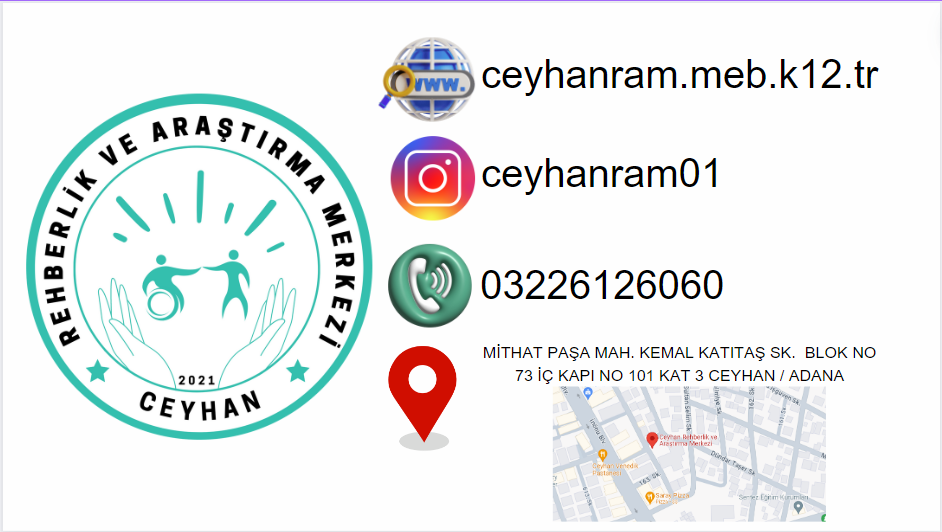